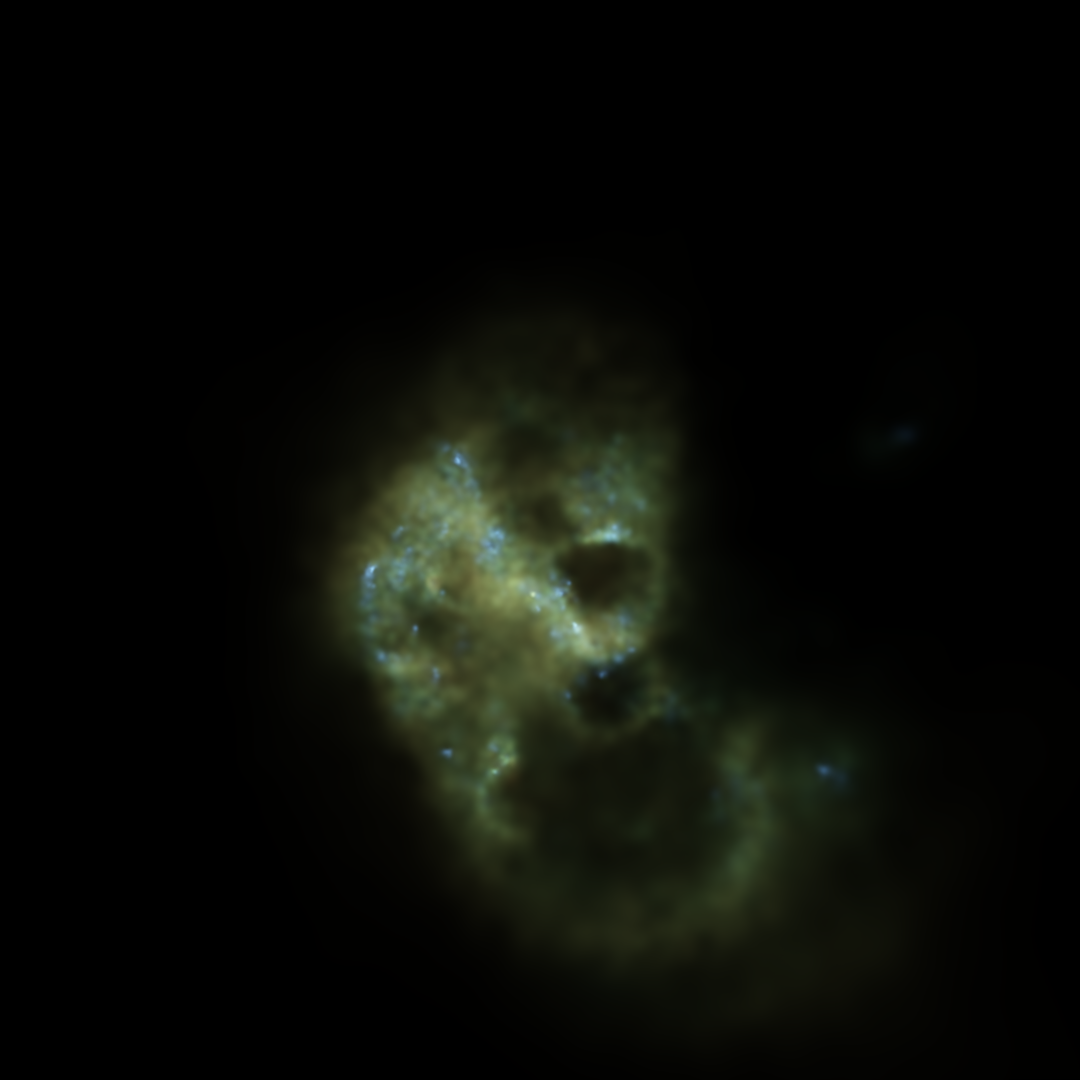 Simulations of realistic dwarf galaxies including Pop III feedback
Robbert Verbeke1
Bert VandenbrouckeSven De Rijcke

Ghent University

1Robbert.verbeke@ugent.be
     @Rbhfd
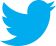 How Galaxies form Stars – August 24 2016
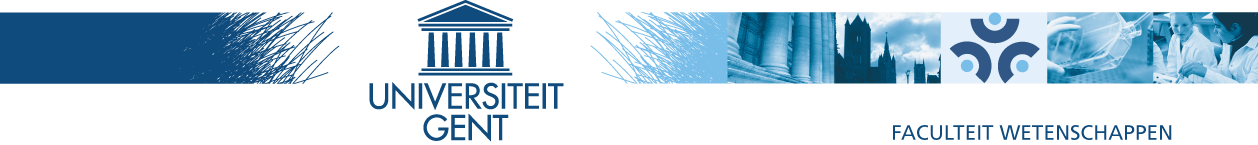 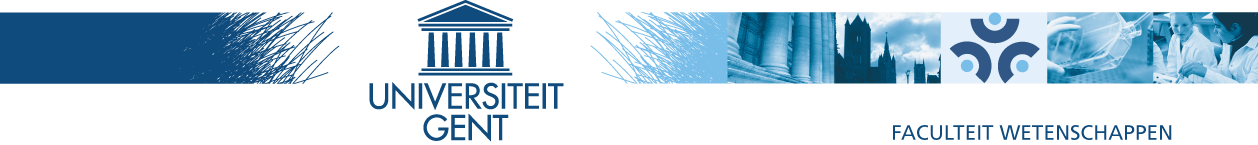 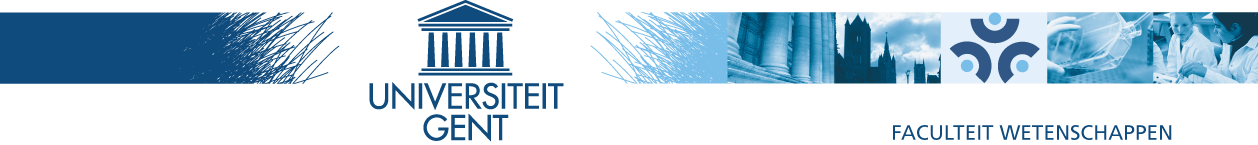 ΛCDM
Standard model for cosmology
Dwarf regime
“Missing satellites”
“Too big to fail”
“Planes of satellites”


Dwarfs are ideal testbeds for cosmological and galaxy formation models
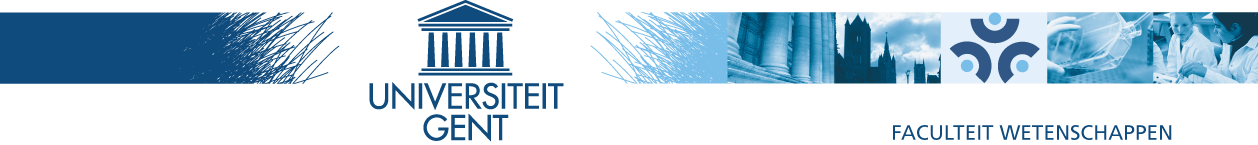 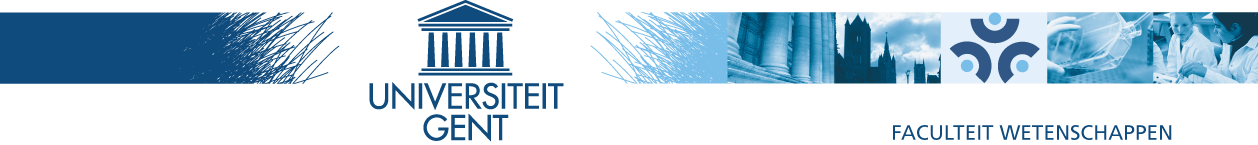 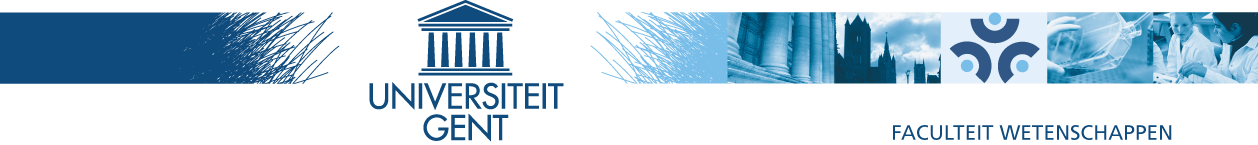 Models Of Realistic dwarfs In Action
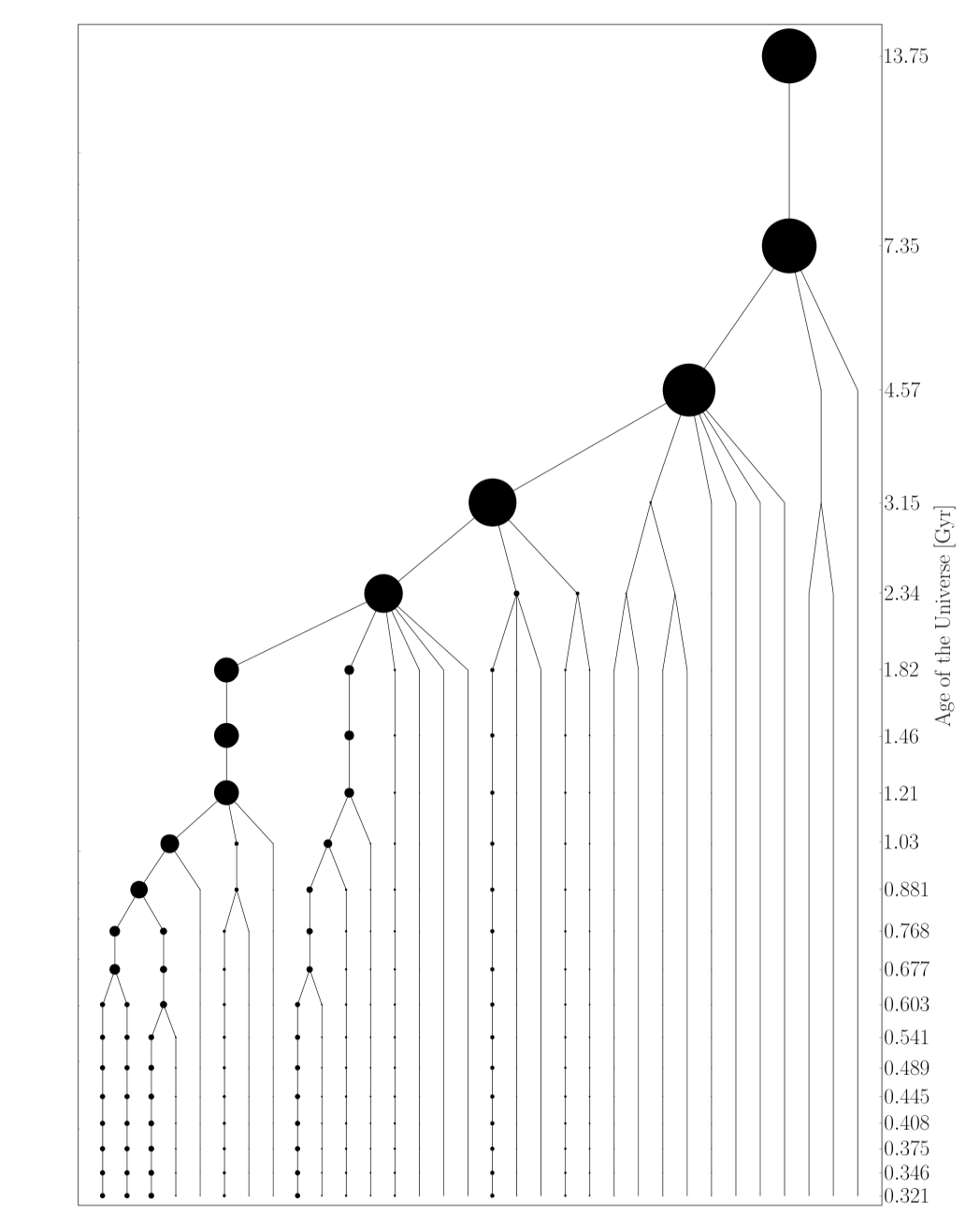 MoRIA
Gadget-2 (N-body/SPH) (Springel et al. 2005)
Dwarf galaxy scale
High resolution (103-4 M⊙, 5-15 pc) 
Cosmologically motivated merger tree (Cloet-Osselaer et al. 2014)
Star formation
Gas cooling and heating (De Rijcke et al. 2013)
Feedback from supernovae and UV radiation from massive stars
Chemical enrichment
Heating by cosmic UV background
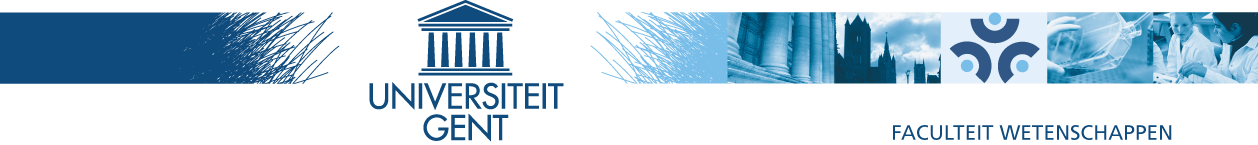 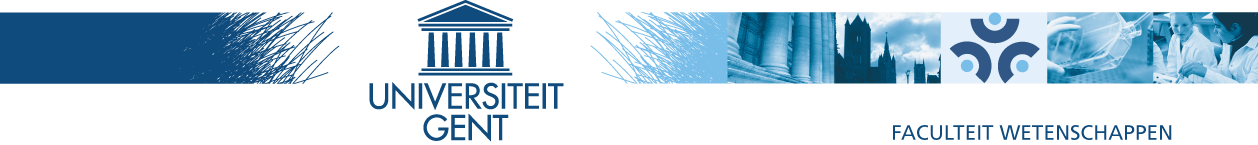 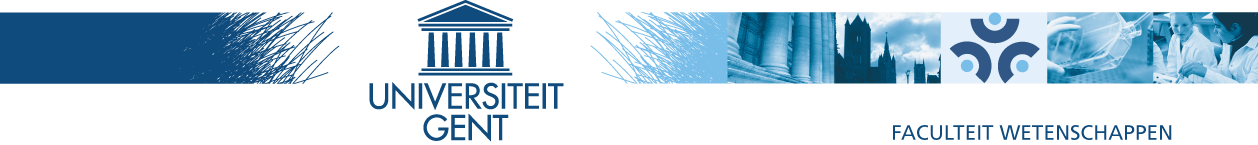 Baryonic Tully-Fisher relation
DM halos with vc ≲ 30 km/s should not contain neutral gas (e.g. Sawala et al. 2014b)
vc predicted from matter distribution
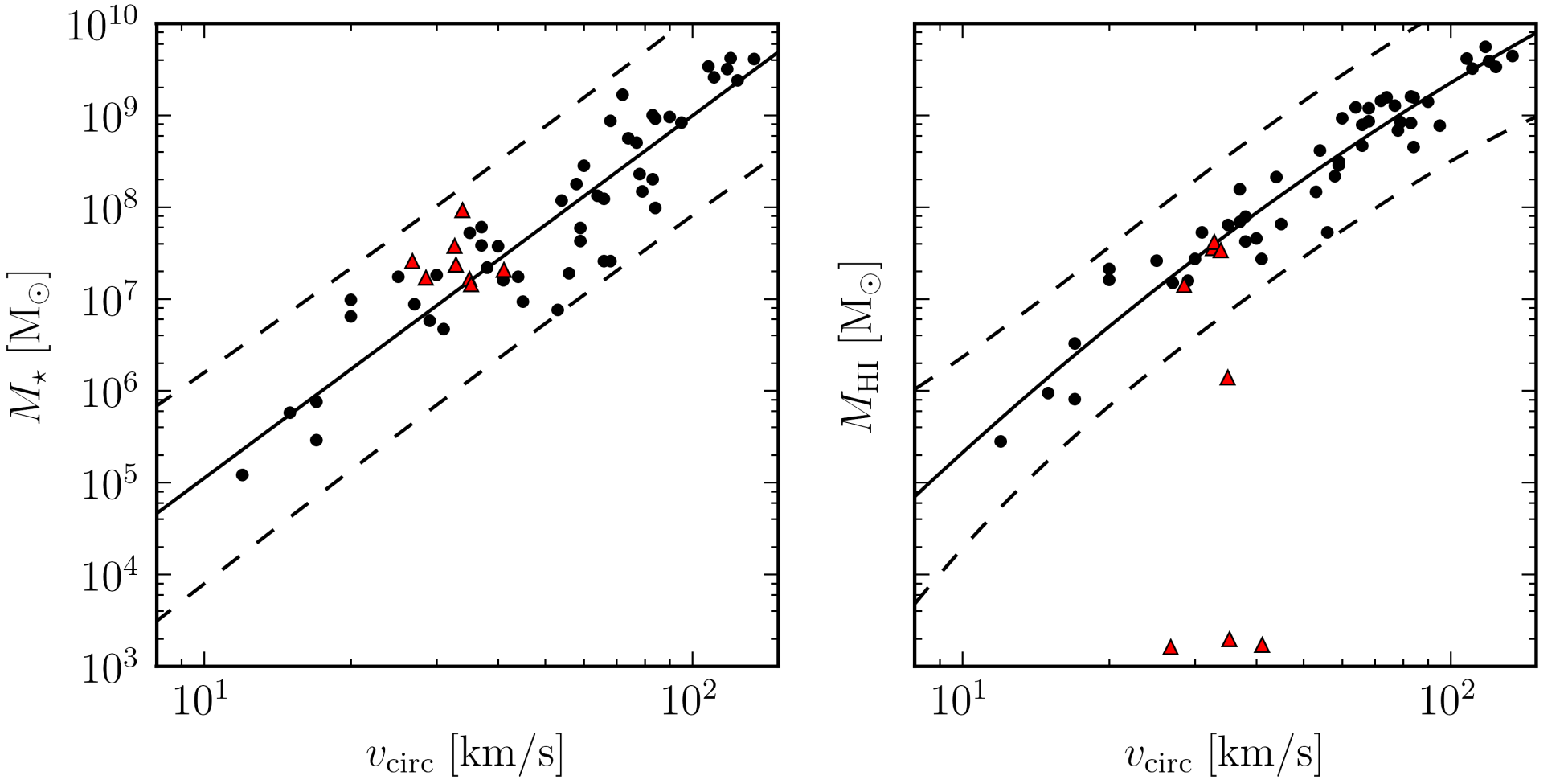 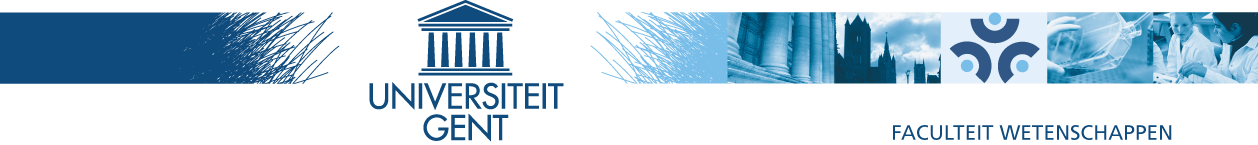 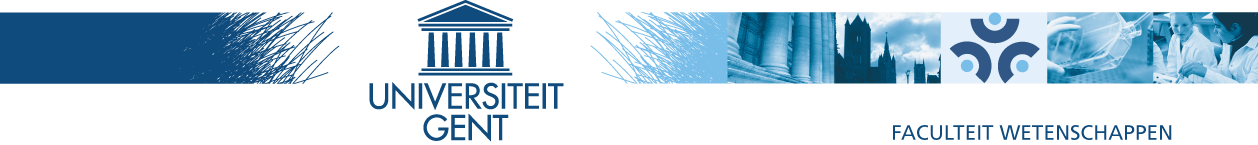 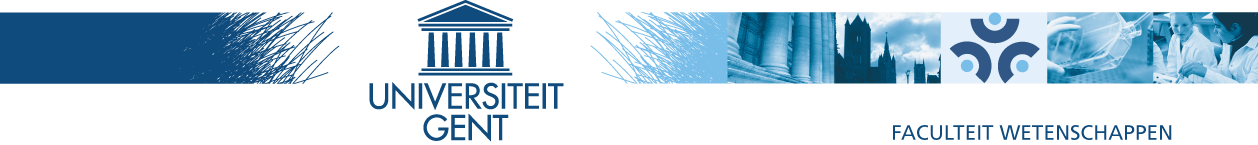 Mock observations
Mock HI spectrum: vc = W20/2
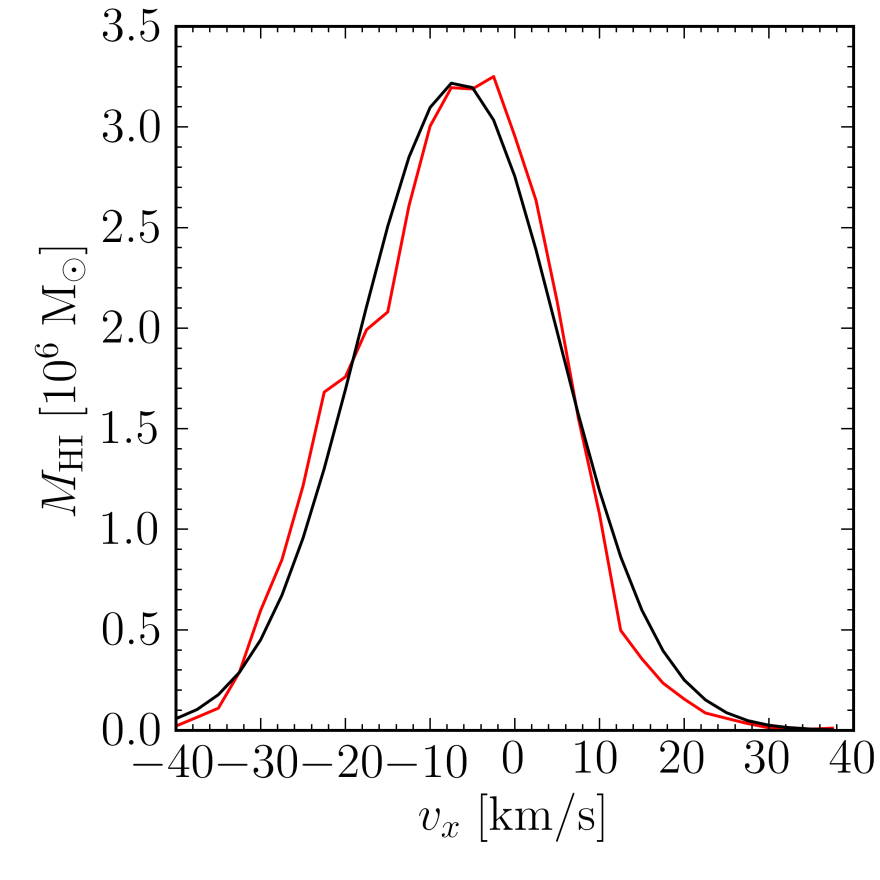 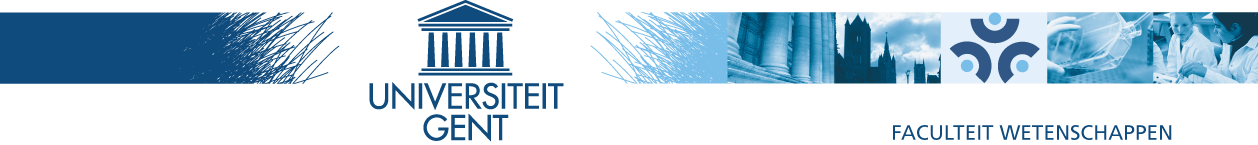 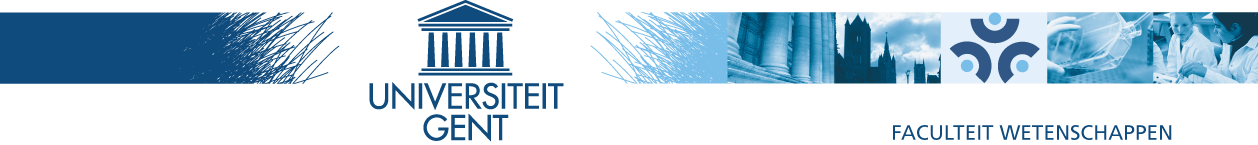 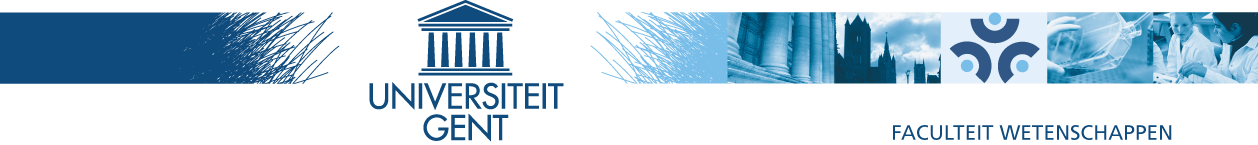 Mock observations
Mock HI spectrum: vc = W20/2
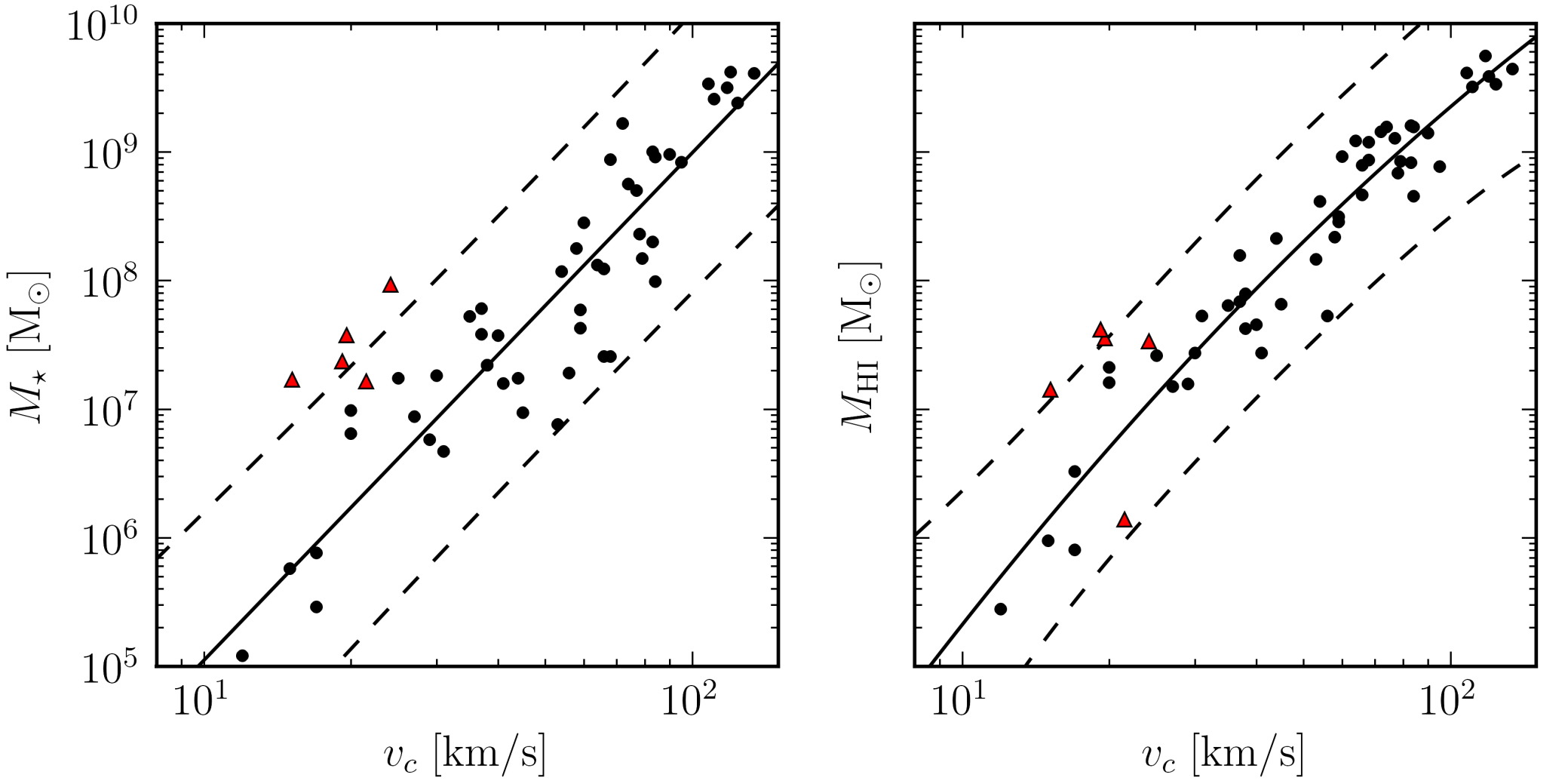 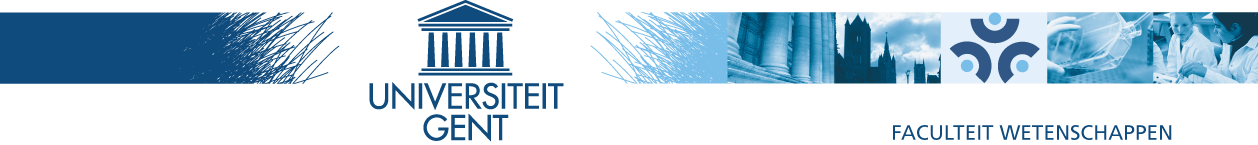 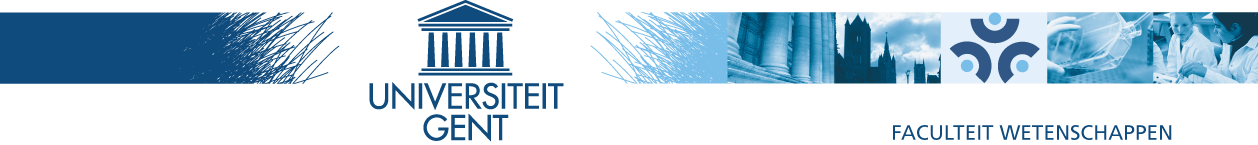 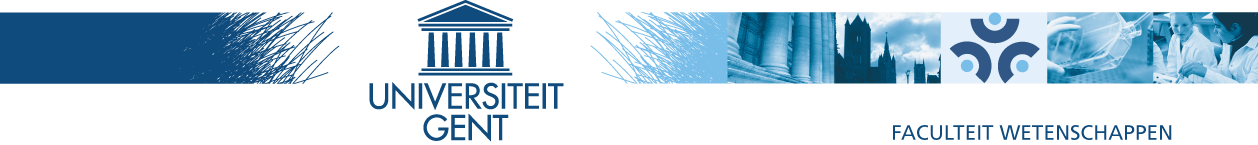 First stars
Out of pristine, unenriched gas
Top-heavy IMF: 0,7 – 300 M⊙ (Susa et al. 2014)
[Fe/H] < -5
4 x more SNII energy 
40 x more UV radiation from massive stars
Lower star formation at early times
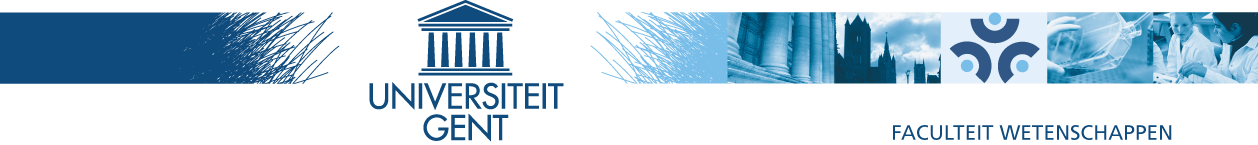 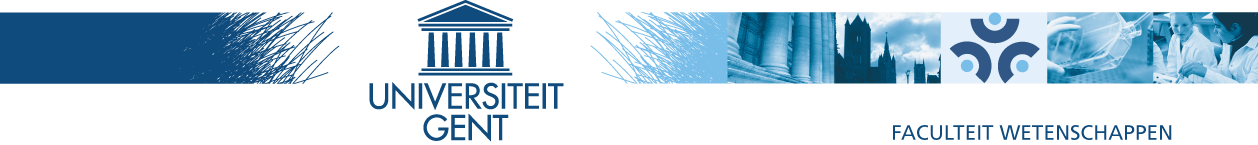 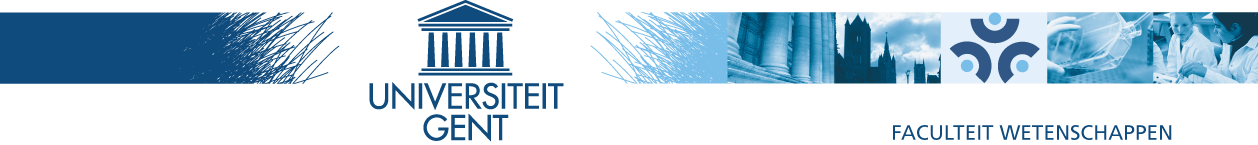 Baryonic Tully-Fisher relation
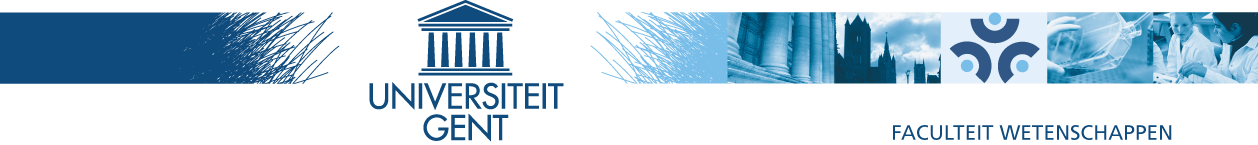 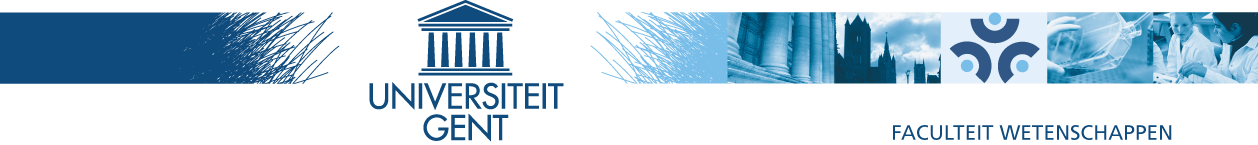 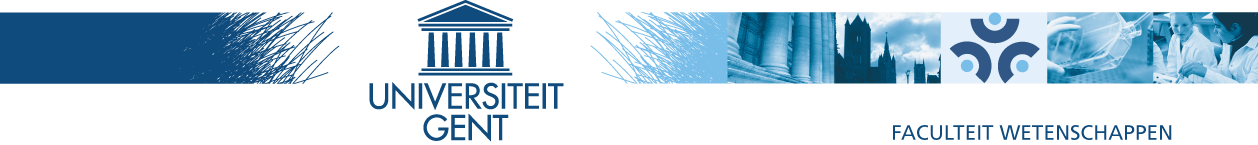 Baryonic Tully-Fisher relation
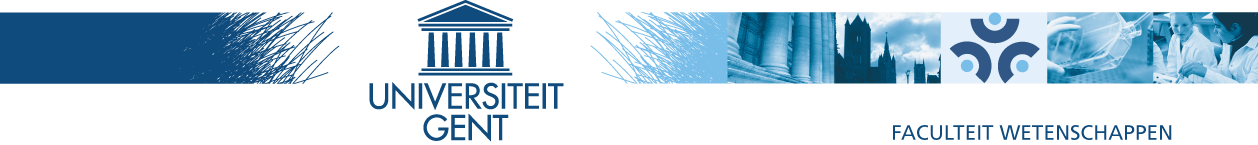 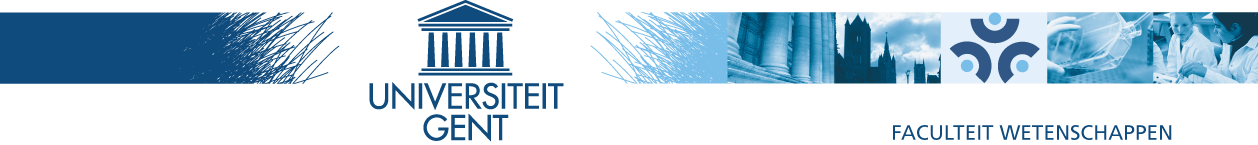 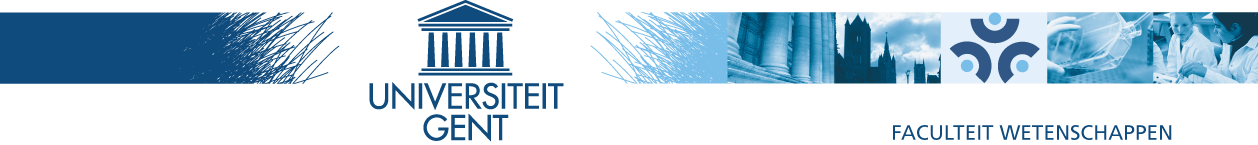 Star formation histories
Broad range of star formation histories is reproduced
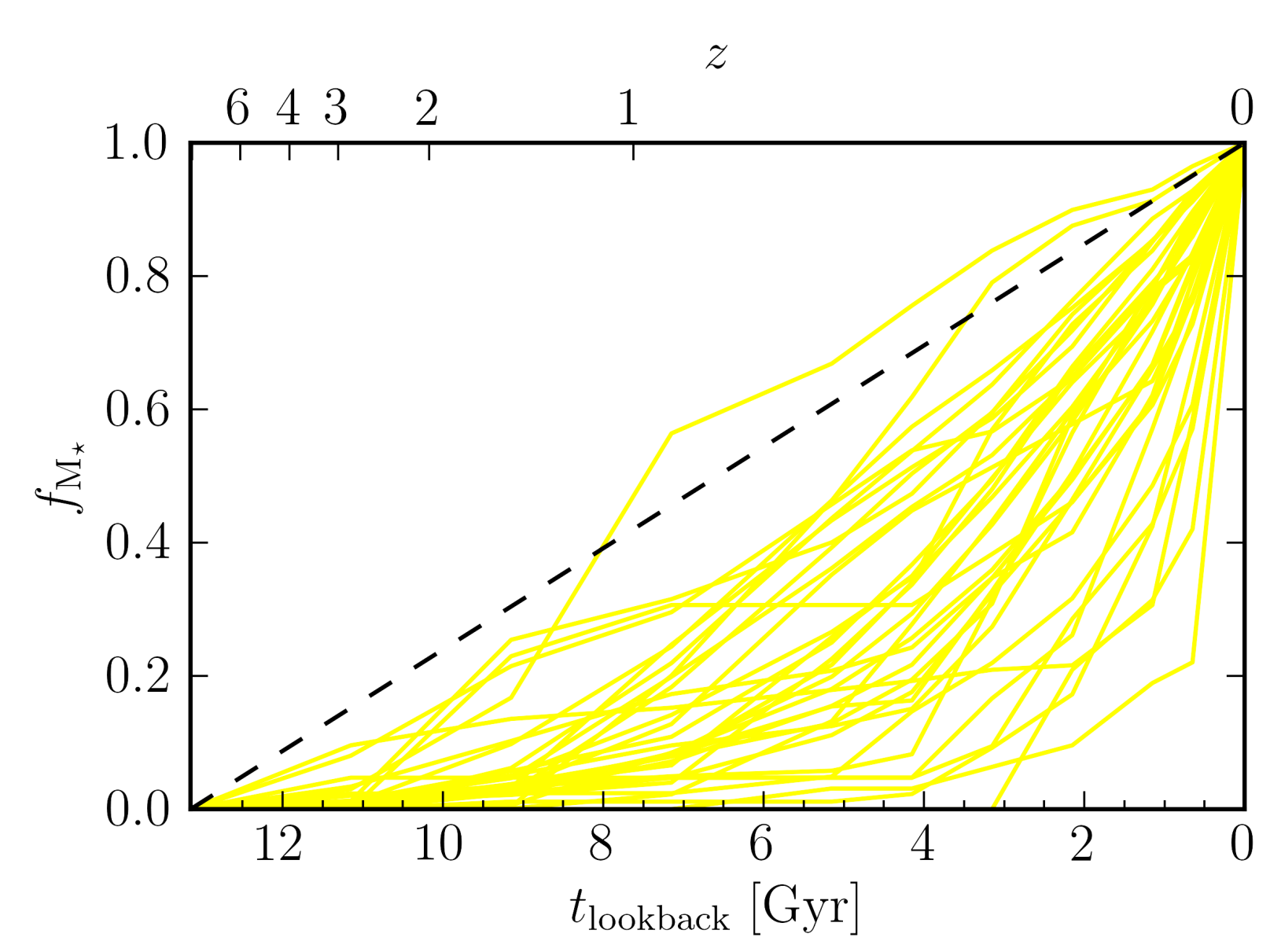 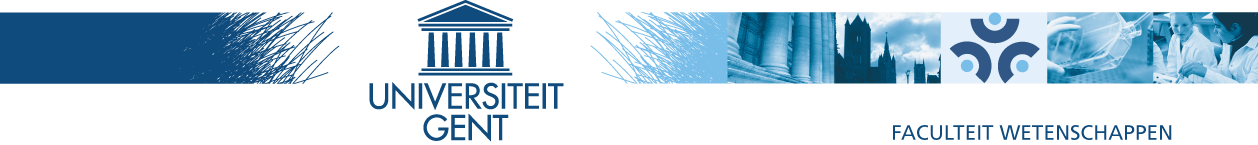 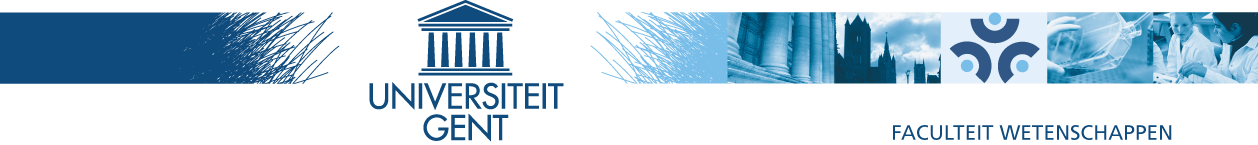 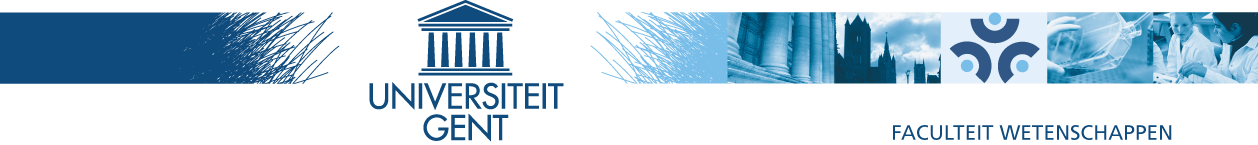 Star formation properties
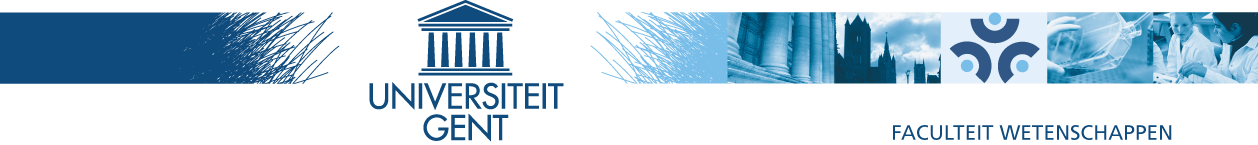 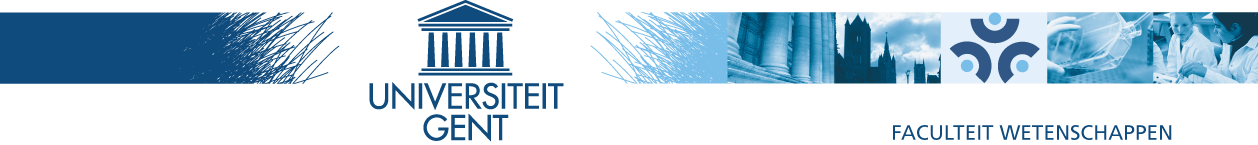 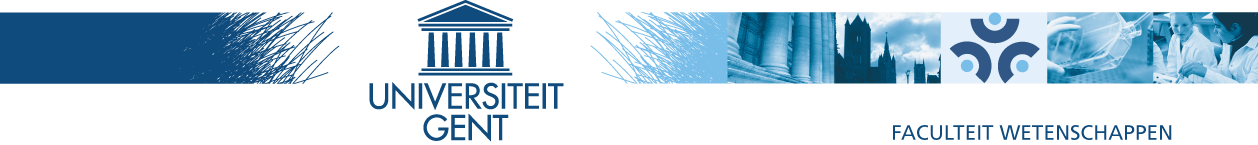 M*-Mhalo
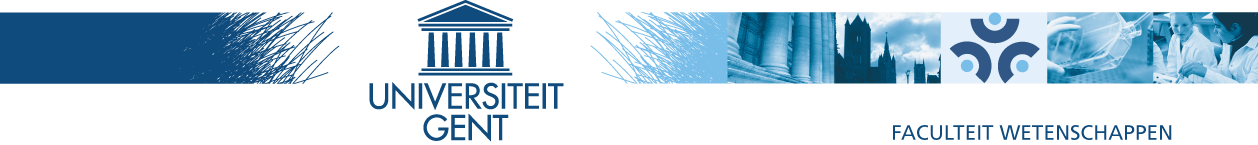 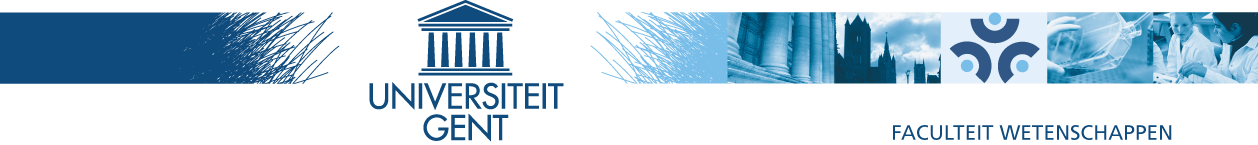 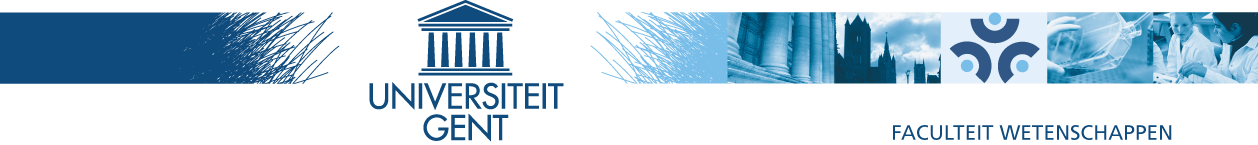 Blue Compact Dwarfs
Triggering mechanism?
Gaseous infall (Verbeke et al. 2014)
Tidal interaction
Merger
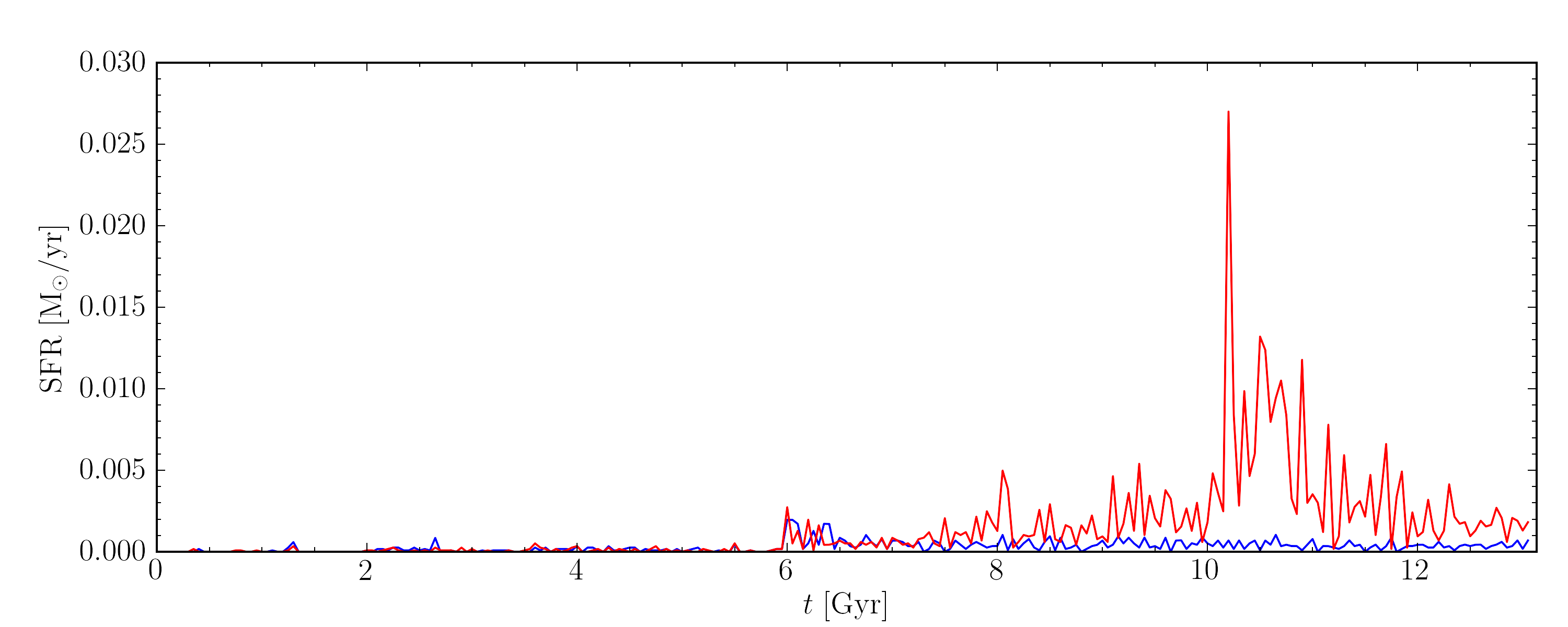 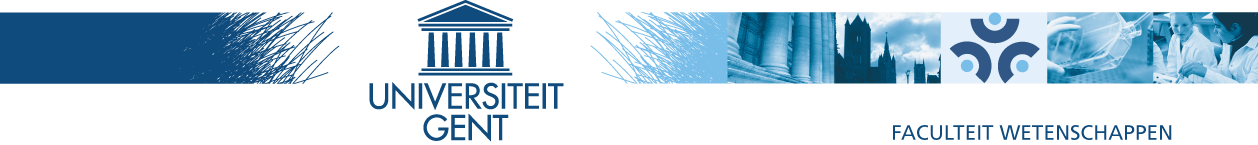 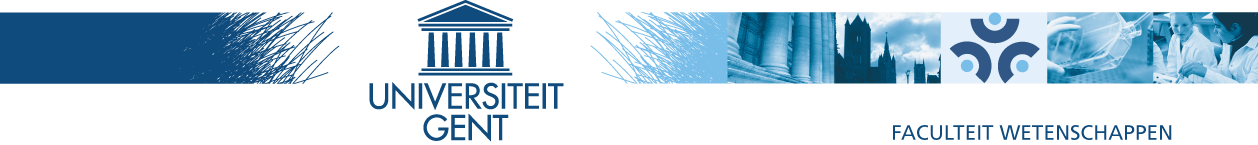 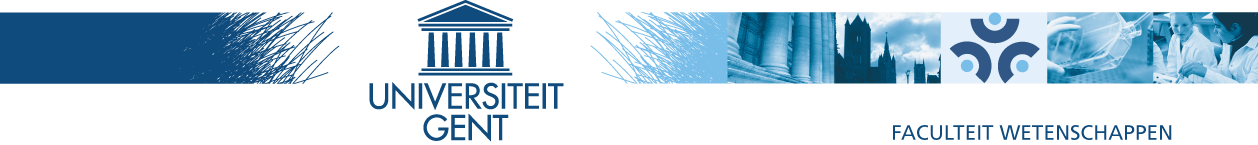 BCDs
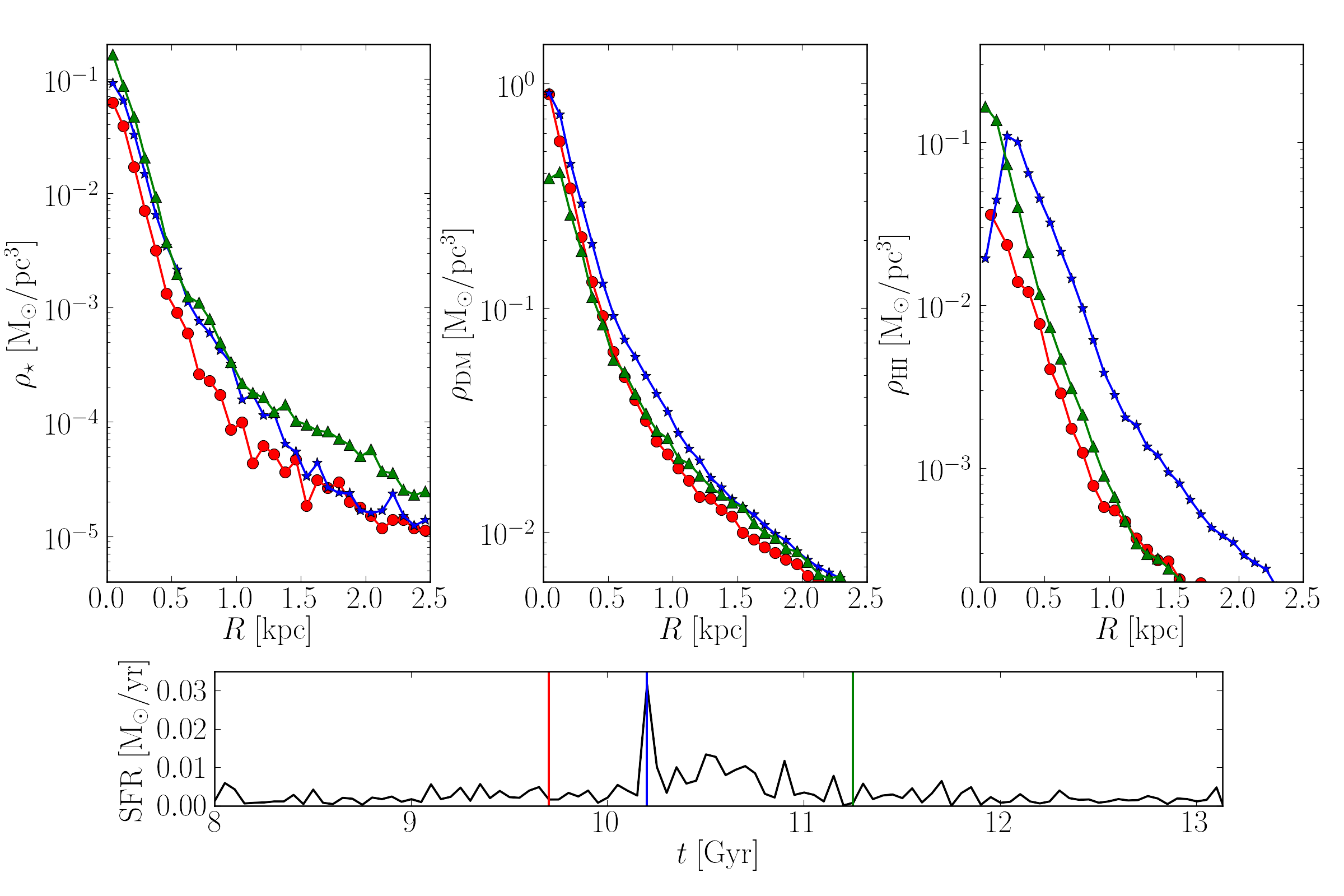 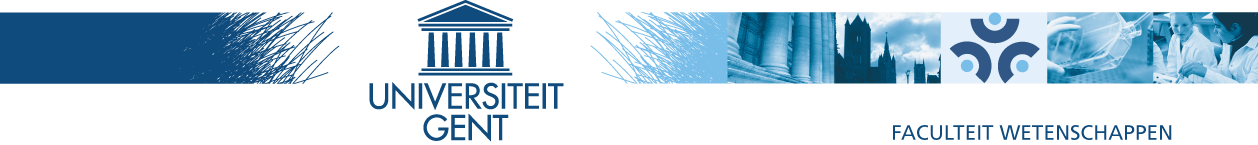 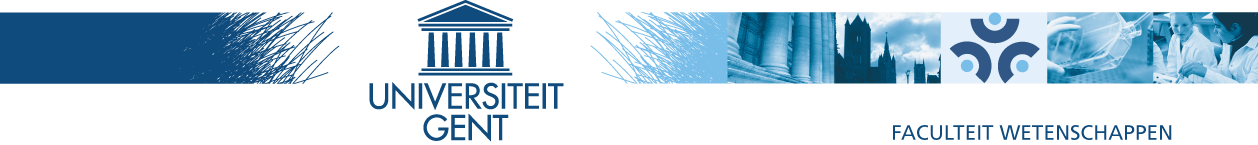 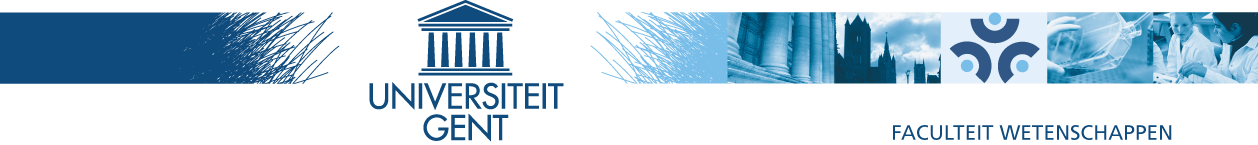 BCDs – Surface Brightness Profiles
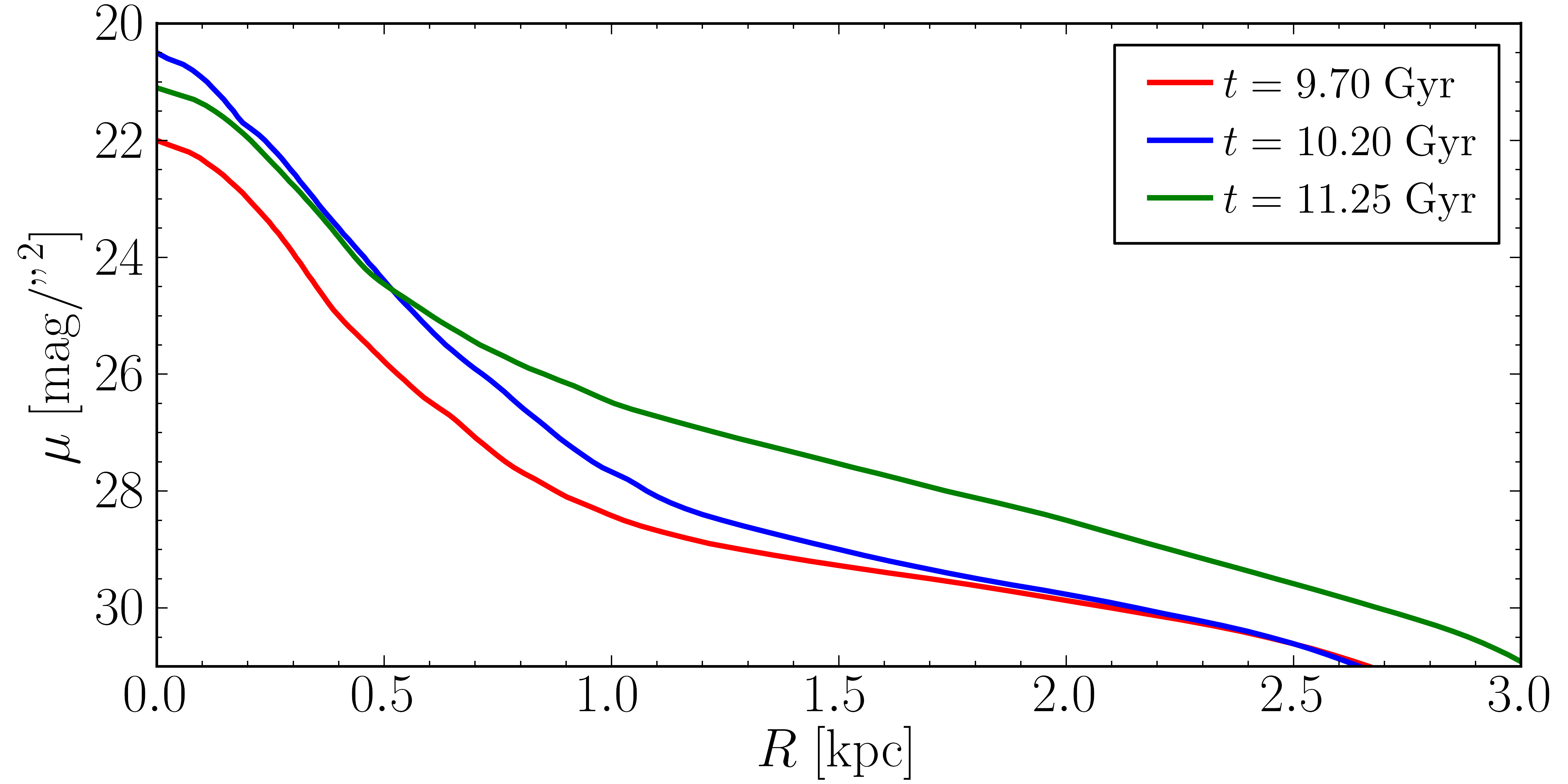 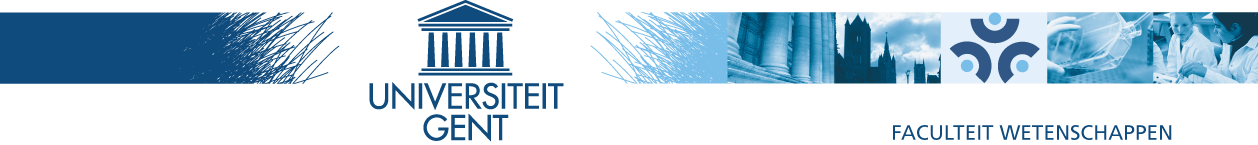 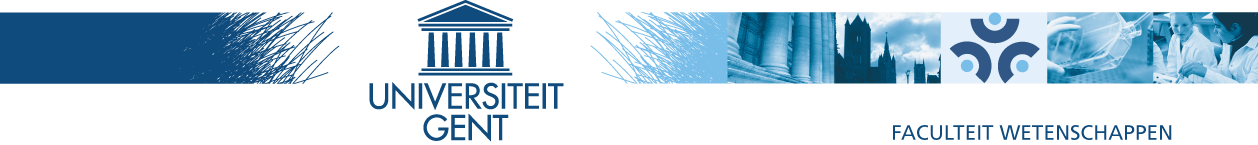 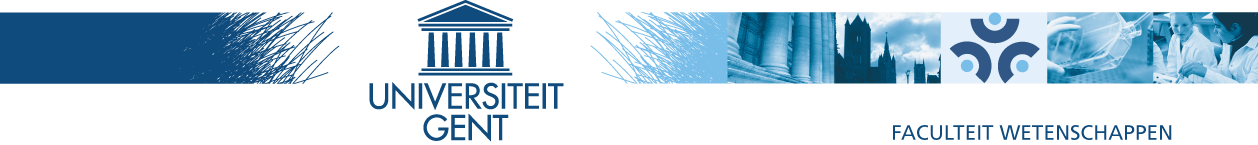 BCDs – Velocity curves
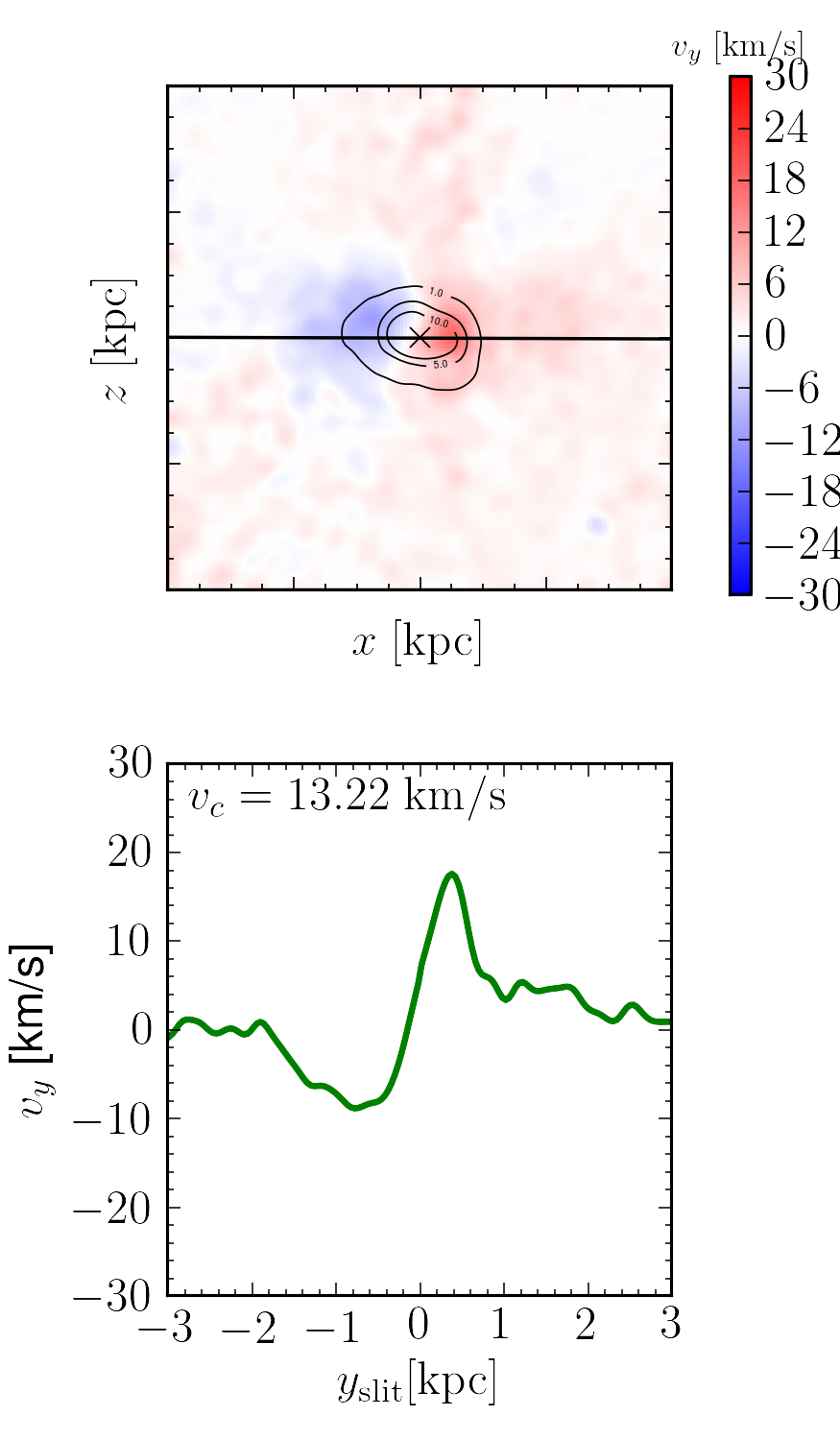 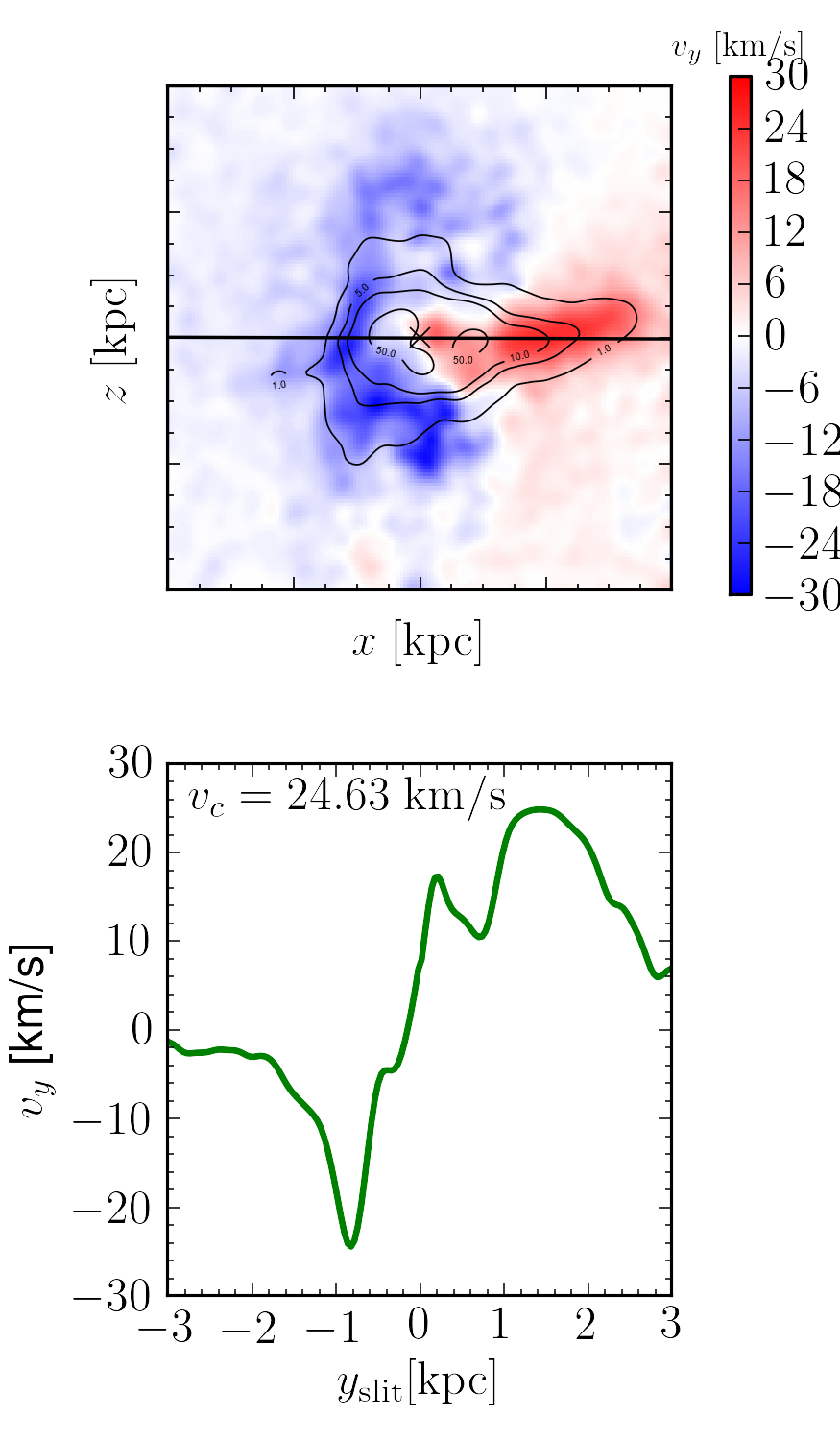 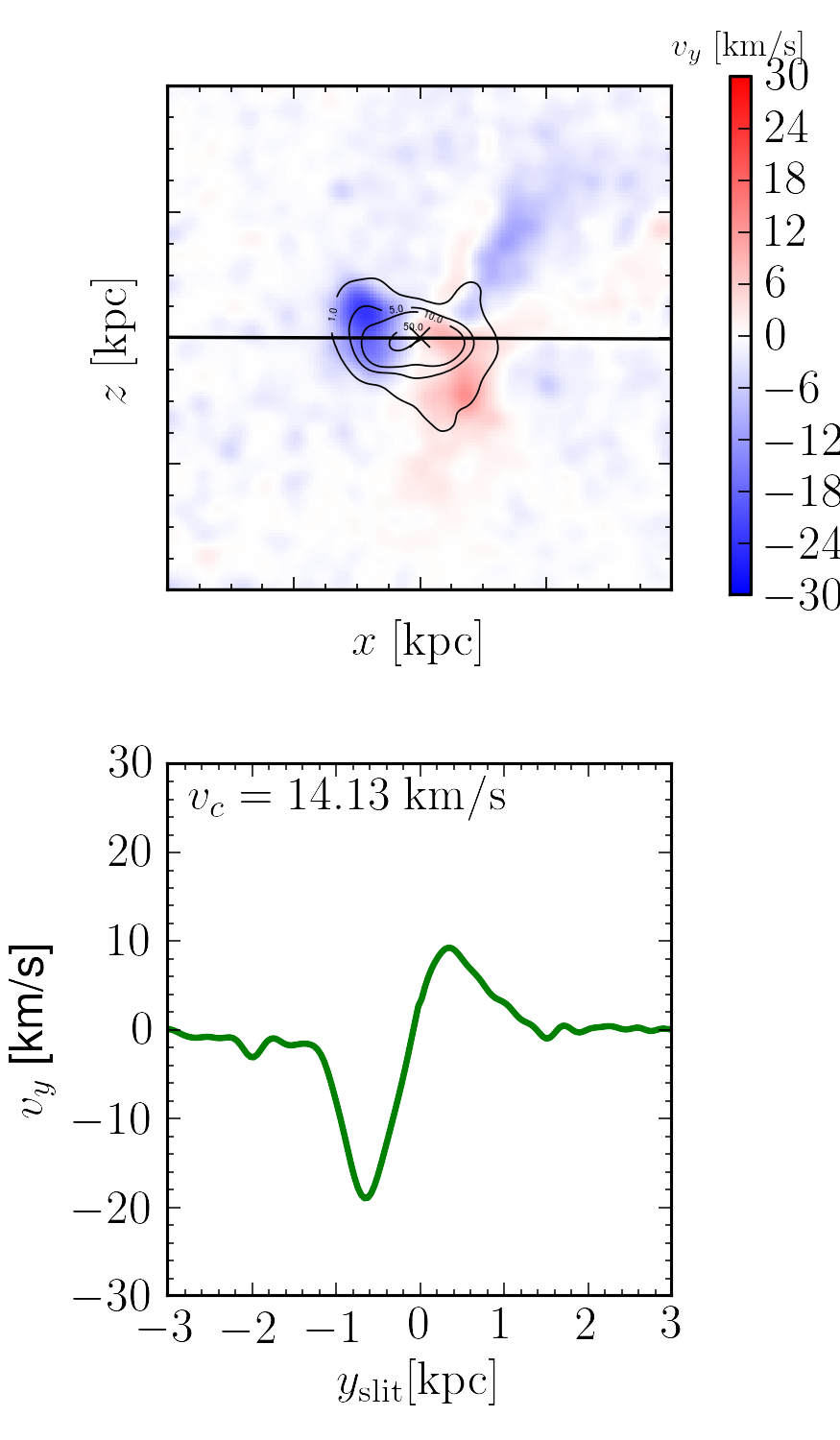 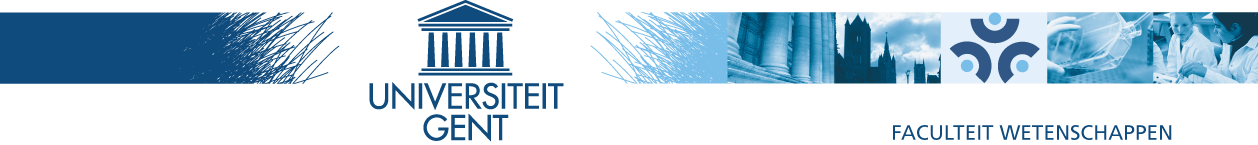 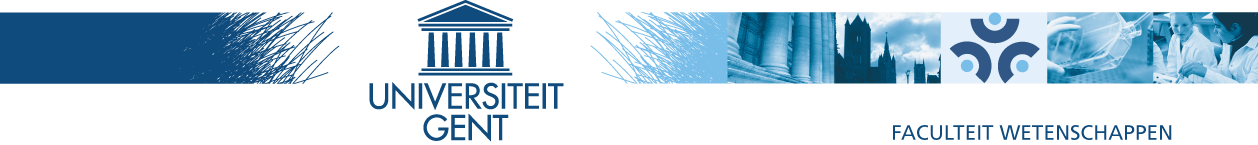 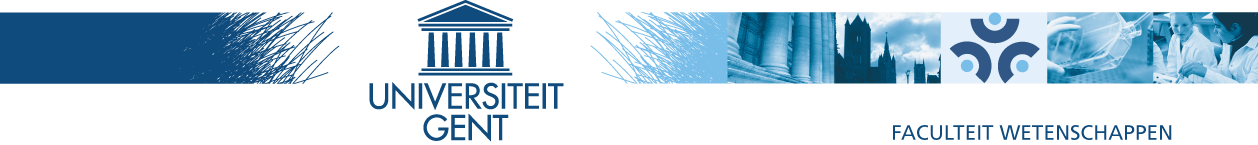 Summary
Dwarf galaxies are a challenge for ΛCDM 
Advanced models are necessary
Way of producing mock observations is crucial
Realistic dwarfs can be simulated

Our MoRIA simulations can be used to investigate other open questions in astrophysics & cosmology

Verbeke, Vandenbroucke & De Rijcke (2015)
Vandenbroucke, Verbeke & De Rijcke (2016)